Родительское собрание 9-х классов
СОШ №27,  г. Чебоксары
9 класс – время активного 
профессионального
самоопределения
Педагог-психолог 
Ефимова Наталия Николаевна
9 класс – особенности возраста
15-16 лет – завершение подросткового периода в психическом развитии человека
Достижения возраста:
Социальная зрелость – позиция «Взрослый», способность  брать на себя ответственность  за поведение, поступки, жизненные выборы
Интеллектуальная зрелость - стадия формально-логического мышления
Личностная зрелость – развитое самосознание: знания о себе, адекватное отношение к себе, планирование своего будущего
Личностные результаты освоения основной образовательной программы ступени 5-9 классы
...Формирование  ответственного  отношения  к  учению,  готовности  и способности  обучающихся  к  саморазвитию  и  самообразованию  на  основе мотивации к обучению и познанию, осознанному выбору и построению дальнейшей индивидуальной траектории образования на базе ориентировки в мире профессий и профессиональных предпочтений, с учетом устойчивых познавательных интересов, а также на основе формирования уважительного отношения к труду, развития опыта участия в социально значимом труде
Факторы выбора профессии в школьном возрасте
Выбор каждым обучающимся «своей» профессии, соответствующего учебного заведения требует определенной поддержки со стороны 
родителей
школы  и социума в целом

Необходимо единство в задаваемой  стратегии выбора профессии
Стратегия выбора профессиисущественные ориентиры
Интерес к профессии – зона «ХОЧУ»
Способности, темперамент и качества личности как основа ПВК – зона «МОГУ»
Востребованность и перспективность профессии – зона «НАДО» 
Многочисленные жизненные истории людей подтверждают, что ведущий ориентир – интерес к профессии
Успешные люди – о выборе профессии
«Как хорошо когда у человека есть возможность выбрать себе профессию не по необходимости, а сообразуясь с душевными склонностями»  
Али Апшерони
 
«Вот лучший совет, который можно дать юношеству: "Найди что-нибудь, что тебе нравится делать, а потом найди кого-нибудь, кто будет тебе за это платить".
Кэтрин Уайтхорн
Стратегия выбора профессиипоследовательность выборов
1 вариант 
ПРОФЕССИЯ --- техникум/колледж, ВУЗ–- экзамен 								по выбору
2 вариант
Экзамен по выбору---техникум/ВУЗ---ПРОФЕССИЯ
3 вариант
Техникум,ВУЗ--- экзамен по выбору--ПРОФЕССИЯ

Какой из вариантов предпочтительнее?
Профориентационная работа  в помощь 9-классникам
Школьные мероприятия:
Классные часы по программе «Твой выбор: профориентация – 9-класснику» (6-7 занятий) с заполнением «Карты выбора профессии»
Индивидуальные профконсультации (по запросу)

Городской проект: «Профессиональная среда»
Экскурсии в техникумы, колледжи, участие в мастер-классах по различным специальностям

Вузовские проекты (Чувашия)
Дни открытых дверей (ЧГУ, ЧГПУ, ЧКИ, ЧГСХА и др.)
«Университетские субботы» 

Федеральный проект «Билет в будущее»- 2020
Федеральный проект «Билет в будущее-2020»
Цели: 

1)Формирование способности строить свою образовательную и карьерную траекторию, осознанно выбирать профессиональный путь.

2)Получение рекомендаций о ближайших шагах в зависимости от уровня осознанности, интересов, способностей школьника, доступных ему возможностей.
Федеральный проект «Билет в будущее-2020»
Этапы:

1 – Онлайн-диагностика 

2 – Профориентационные мероприятия (профпробы, фестиваль, участие в чемпионатах профмастерства)

3 – Рекомендации участникам
Наши учащиеся на профдиагностике - 2019
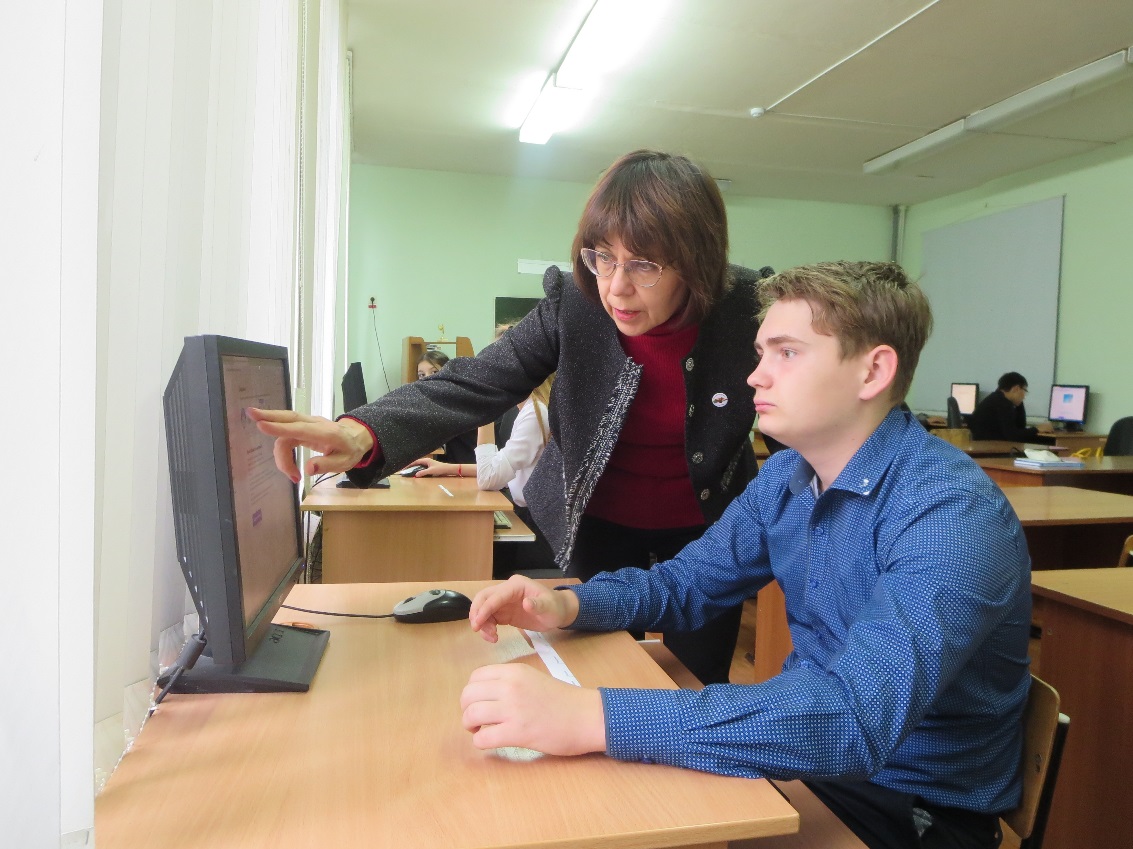 Наши учащиеся на профпробах – 2018Чебоксарский техникум строительства и городского хозяйствамастер-класс по компетенции  «Геодезия»
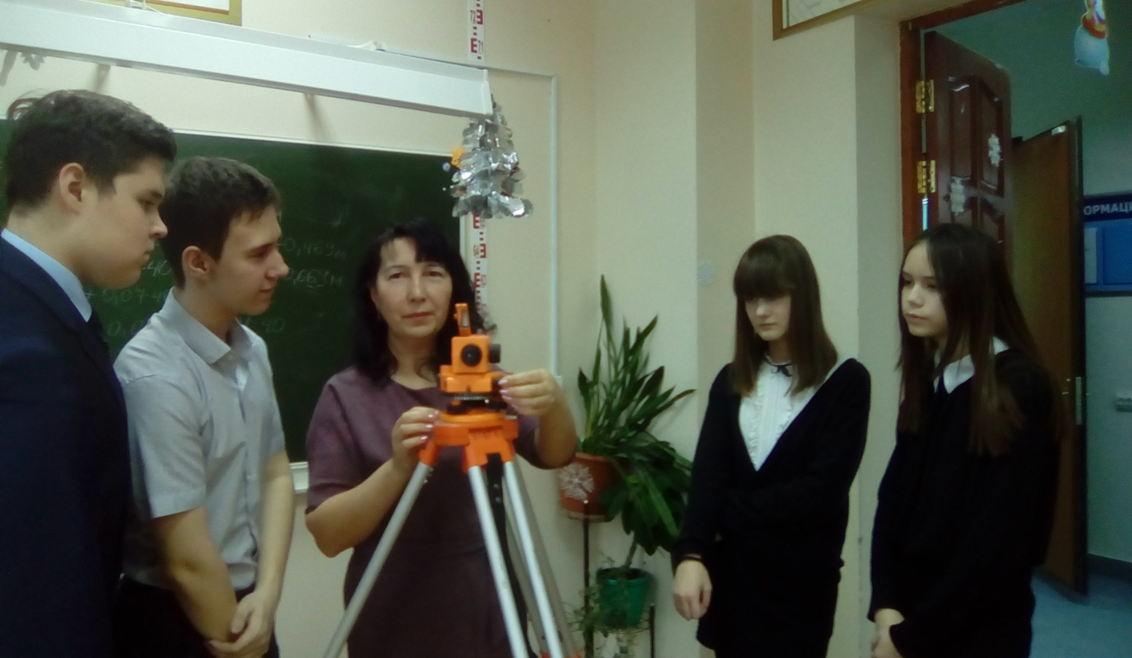 Наши учащиеся на профпробах - 2019
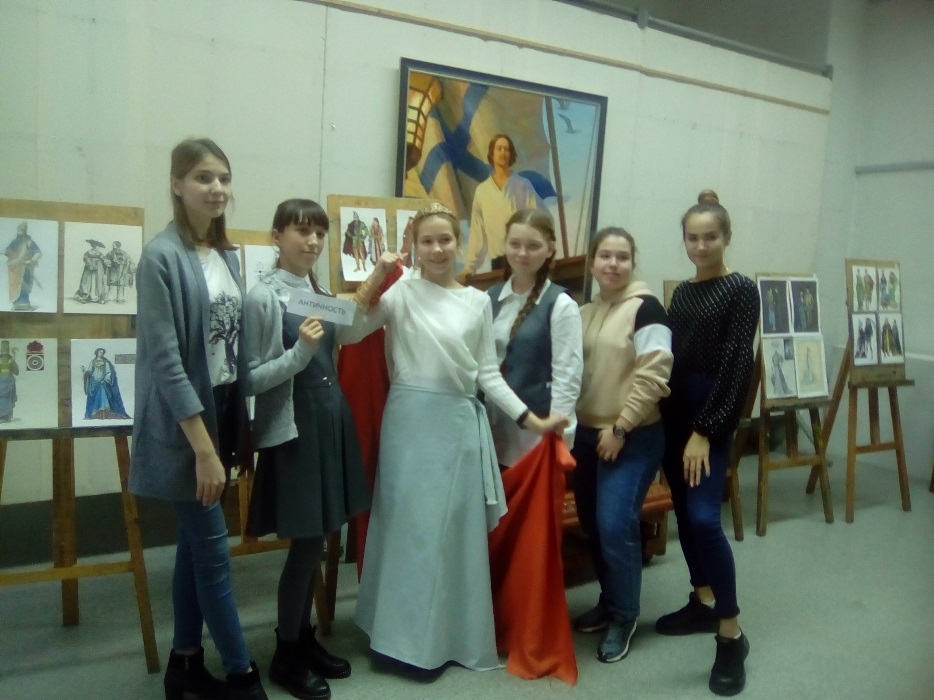 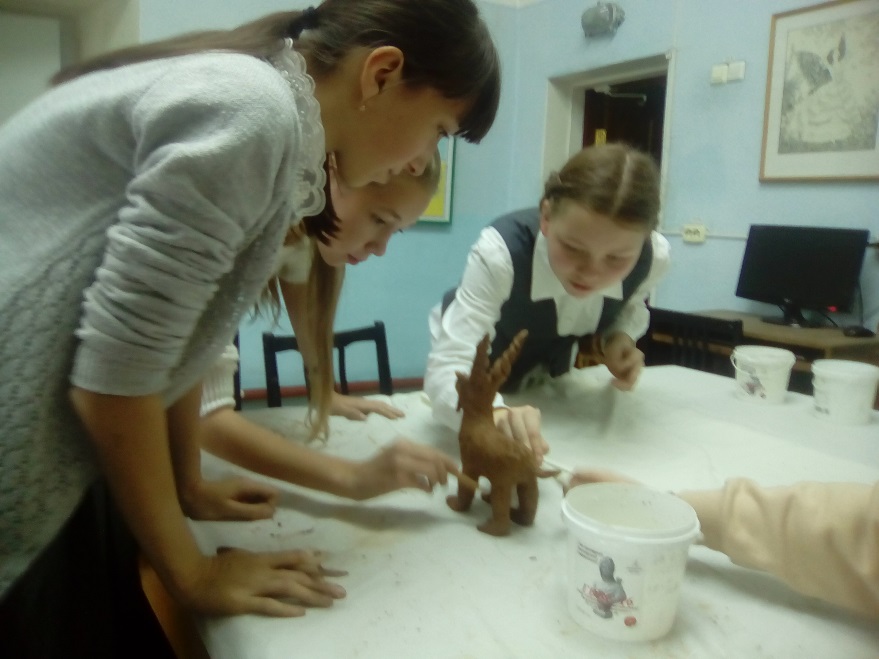 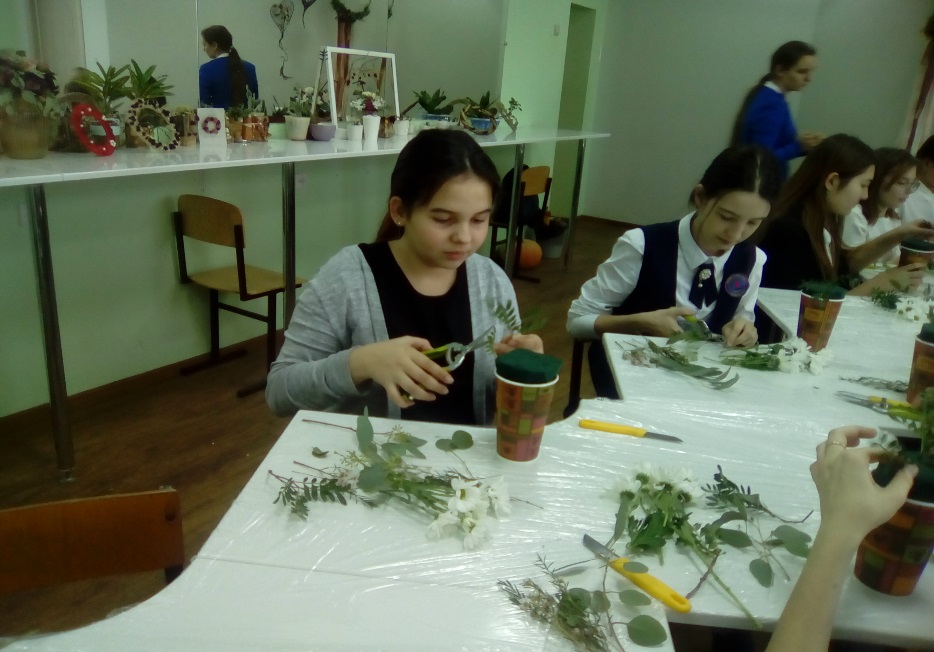 Особенность проекта в 2020 году
Свободный вход на платформу и возможность протестироваться без регистрации. В настоящее время  - 23 теста
Появилась роль родителя. 
Родителям дана возможность открыть свой личный кабинет. Запись на профпробы подтверждает родитель. 
Возможность проходить онлайн пробы и очные пробы
Сайт «Билет в будущее»
Онлайн диагностика
Предлагаемые профпробы
В ближайшее время всем обучающимся 
9-х классов будет обеспечено открытие личного кабинета  на сайте «Билет в будущее».
Просьба к родителям: открыть свой личный кабинет,  рассмотреть возможности участия в профпробах по различным профессиям вместе с ребенком и подтвердить запись на выбранное мероприятие.
Рекомендации родителям
Учитывайте, что для старшеклассника ваше мнение в вопросах выбора профессии всегда является значимым. 
Помните, что предпочтения профессий  вашего ребенка могут не совпадать с вашими предпочтениями.
Важно помочь совершить выбор профессии по  верной стратегии. Она должна соответствовать его интересам, способ-ностям, личностным качествам, возможностям здоровья.